TikTok
Social Media Strategies
By: The Alpha Wolf Squadron
[Speaker Notes: Tanner]
Agenda
TikTok Background Information
Costs & Benefits
TikTok Fail
ML +- Chart
Evaluation
Infographic
So What?
References
Questions?
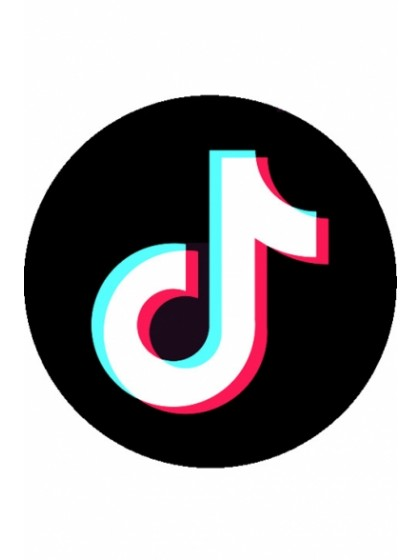 [Speaker Notes: Tanner]
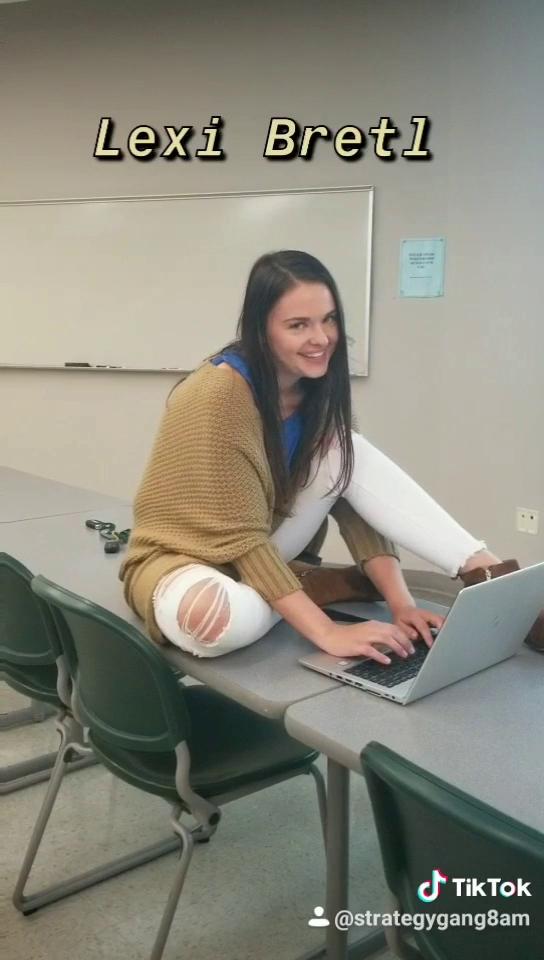 [Speaker Notes: Tanner]
Origins of Tik Tok
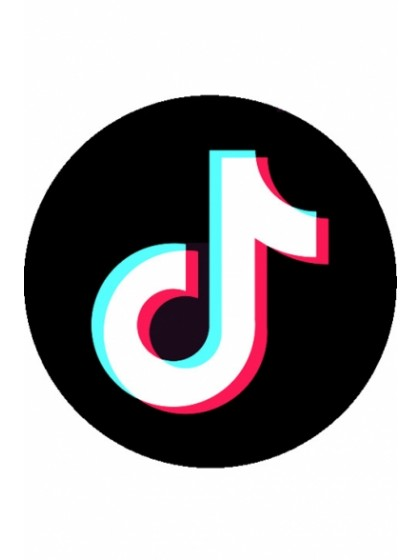 Owned by Bytedance (Acquired 2017)
Formerly known as Musical.ly
Merged with TikTok in August 2018
Can create “lip-sync” videos of 15 seconds
Full-Length looping videos of up to 60 seconds
Shared across other platforms
Currently the world’s most valuable startup
[Speaker Notes: Tanner]
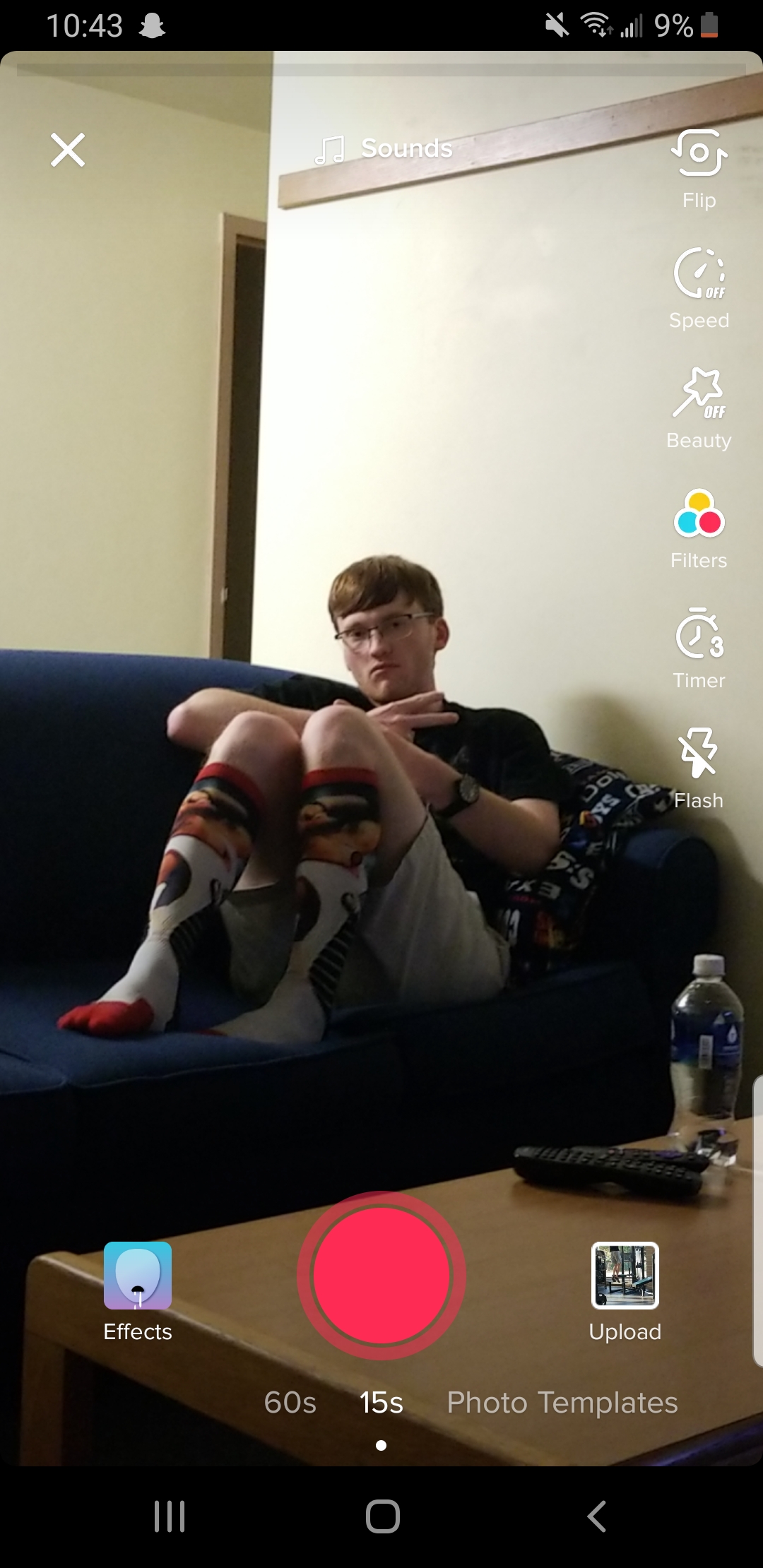 How TikTok Works
Choose sounds
Upload pre-existing clips or record from the app
Filters
Many Camera options
Effects
Flash
Timer
Clip Editing
Can trim uploaded clips
[Speaker Notes: Tanner]
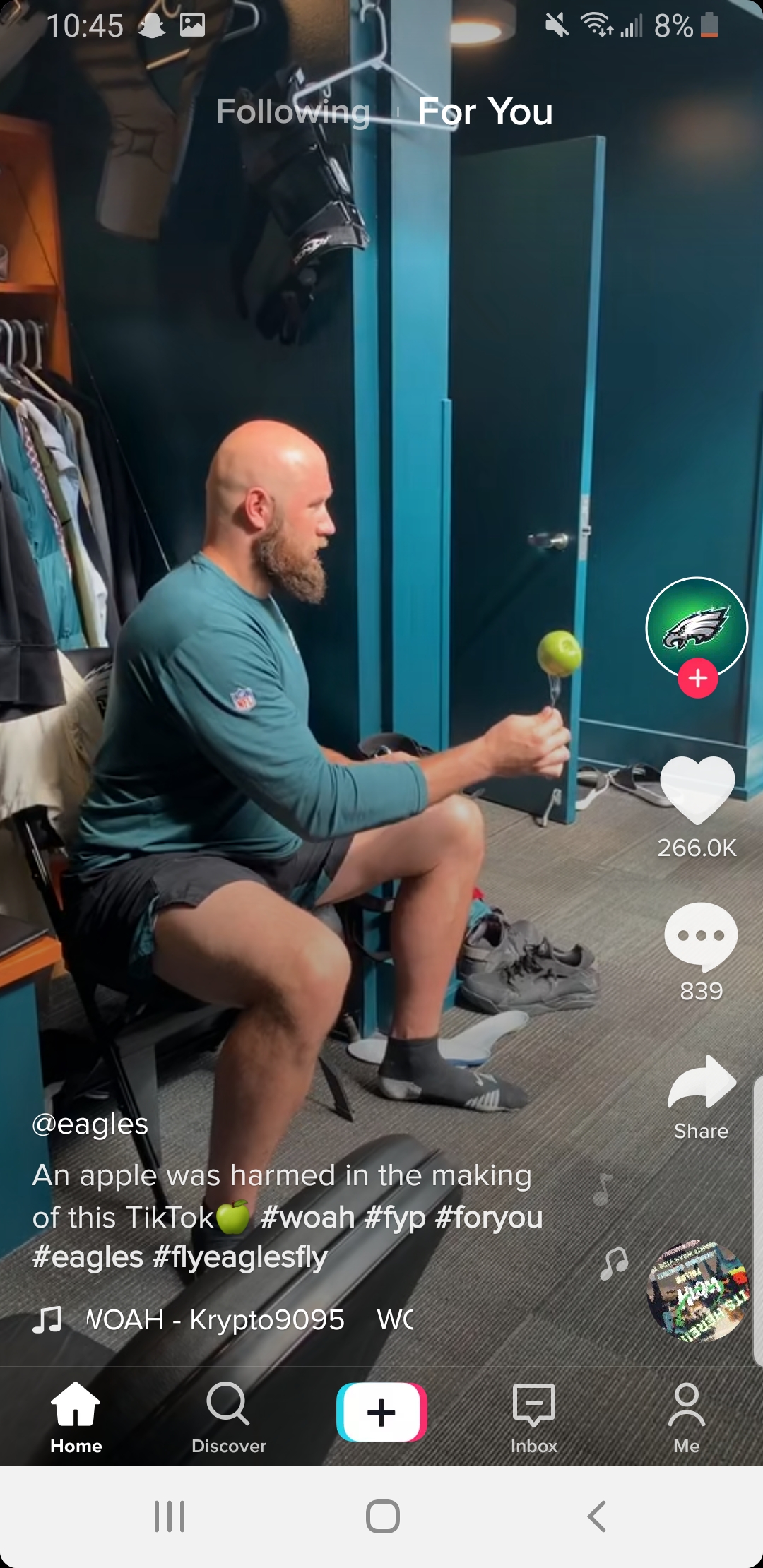 TikTok usage
Posts are uploaded to individual profile
Shown to profile’s followers
Can also be featured on the “For You” page
Users can also “Duet” existing posts 
Can even Duet other Duets.
Users can find various information on sounds used
“Trends“ are often formed
Often based on audio or memes
Many various uses
Humor, art, cosplay, etc.
[Speaker Notes: Tanner]
Tik Tok Usage Across the World
Most of the downloads of Tik Tok are coming from Southeast Asia
The country with the most downloads in Southeast Asia is Indonesia
40% of users come from outside of China
25% of the apps users come from India
26.5 Million users come from America
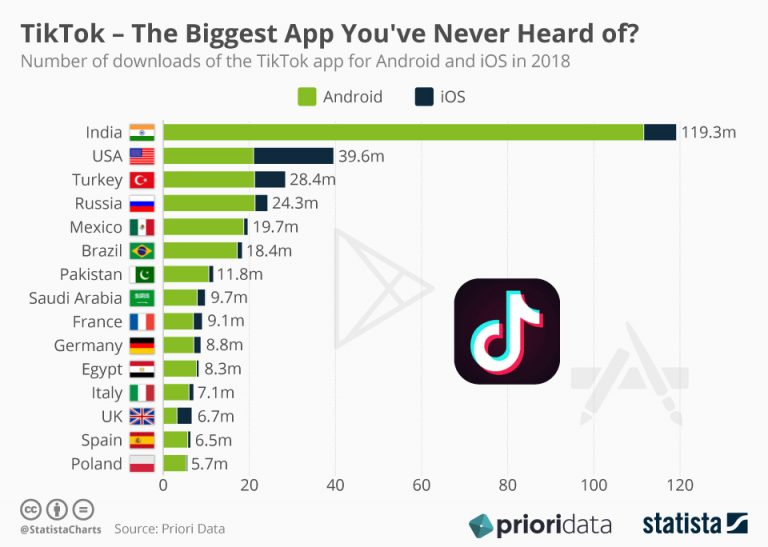 How TikTok makes money
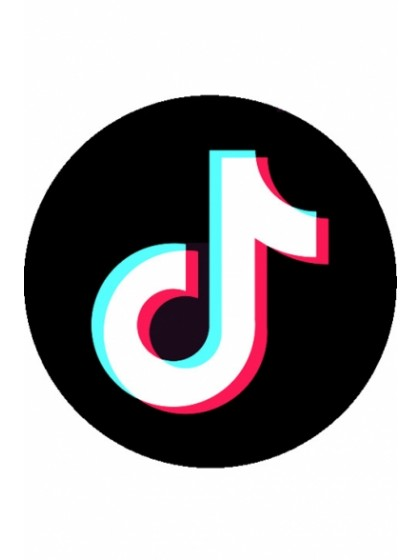 Coin Currency System
$0.99 = 100 coins
Selling Ad Revenue
Brand Takeover Ads
In-Feed Video Ads
Hashtag Challenges
Guaranteed International Reach
[Speaker Notes: Tanner]
Effective/Ineffective Uses
Effective Uses
Appealing to a younger (generally teenage) audience
Using trends and hashtag challenges
Utilizing Popular Audios
Keeping an active presence (approximately 1 post per day is recommended) to gain a larger reach
Ineffective Uses
Paying no attention to popular trends
Creating content that can be considered highly offensive
Not staying active enough to keep followers’ interest
[Speaker Notes: Tanner]
Costs/Benefits for Users
[Speaker Notes: Drew]
Cost/Benefits for Organizations
[Speaker Notes: Drew]
TikTok Fail
The platform is in its infancy
Not a lot of organizational fails
Challenges are common
Some have been successful
Others have failed
A Star Is Born Challenge
Jimmy Fallon
875k views on original
1.6m on all posts
[Speaker Notes: Drew]
ML+- Platform Thinking
Discussing Strategy For An Organization
[Speaker Notes: Derek]
Evaluation
Channels
Does TikTok align with your business goals?
Does TikTok align with your target audiences?
Do you have the resources to support TikTok?
Coordinates
Do you have SMART goals?
Do your coordinates enrich each other?
Do your communication goals support your business goals?
Content
Is your content type compatible with TikTok?
Are you generating effective content?
Are you creating content that allows for customer interaction?
Connections
Does TikTok allow you to connect back to your website?
Does TikTok provide you the versatility to share on other platforms?
Is it competitively advantageous to use TikTok?
[Speaker Notes: Lexi]
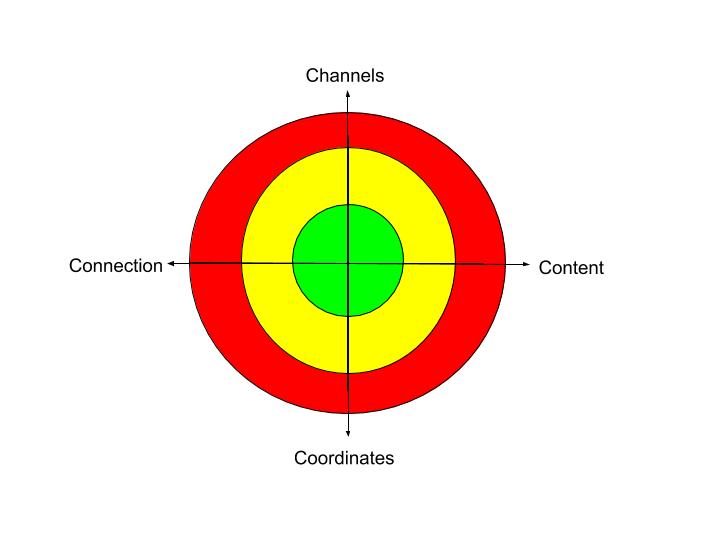 Evaluation
Tool: Target Analysis
[Speaker Notes: Lexi]
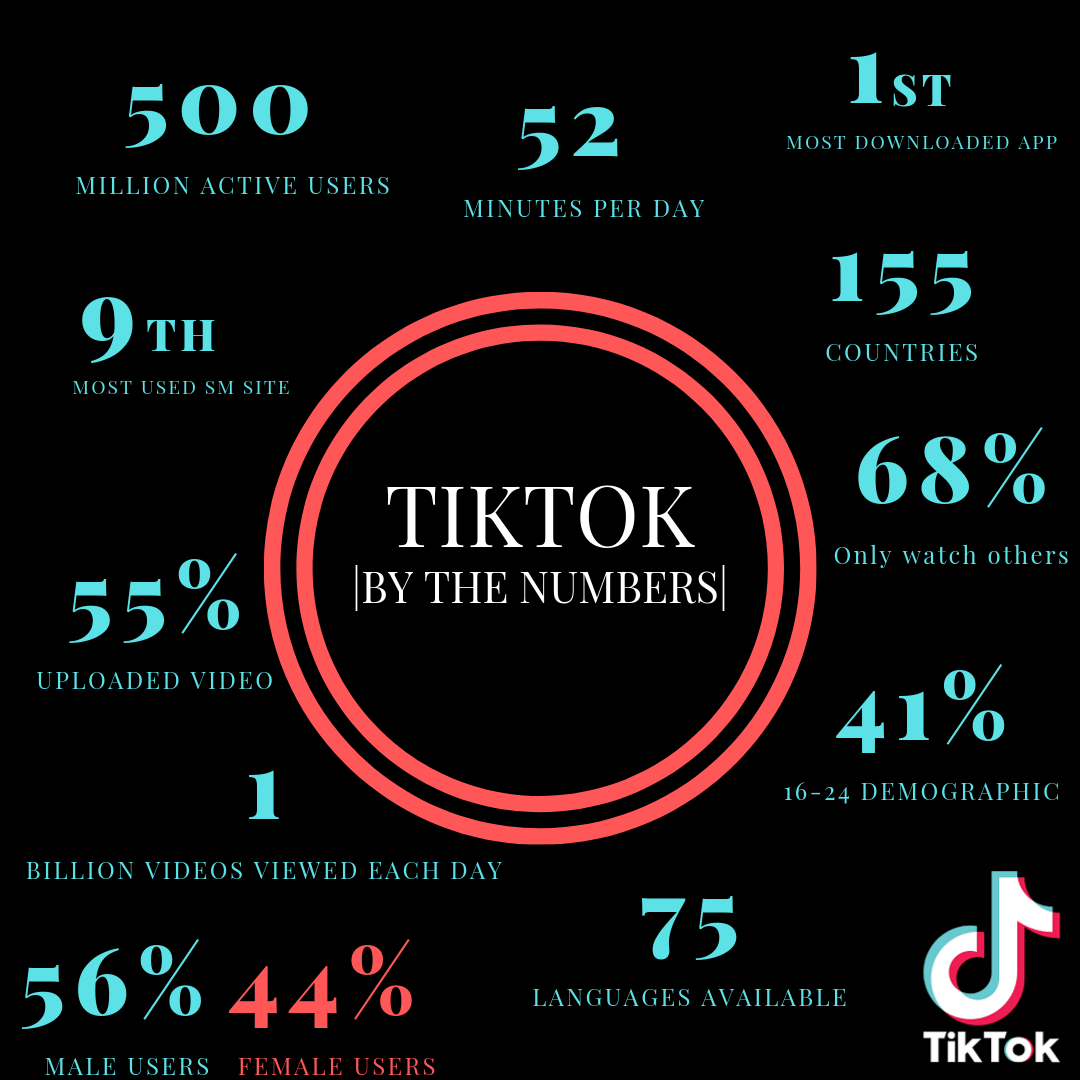 Infographic
[Speaker Notes: Lexi]
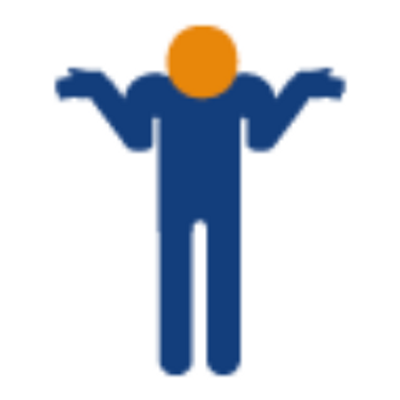 So What?
Ideally, an evaluation tool could evaluate all platforms.
However, it’s most effective to create a tool for each specific platform.
Universal platform is essential to comparatively analyze
There is a lot of potential marketing value in TikTok as a platform.
TikTok may not be growing as fast as it initially was, but it will remain relevant for quite some time.
[Speaker Notes: Lexi]
References
Garyvee, & Garyvee. (2019, April 17). Why the TikTok (formerly Musical.ly) App is So Important. Retrieved from 
	https://www.garyvaynerchuk.com/why-tiktok-formerly-musical-ly-app-is-important/.
Herrman, J. (2019, March 10). How TikTok Is Rewriting the World. Retrieved from 
	https://www.nytimes.com/2019/03/10/style/what-is-tik-tok.html.
Kuligowski, K. (2019, April 21). How to Use TikTok for Business. Retrieved from 
	https://www.businessnewsdaily.com/12020-tiktok-business-features.html.
Tolentino, J. (2019, September 24). How TikTok Holds Our Attention. Retrieved from 
	https://www.newyorker.com/magazine/2019/09/30/how-tiktok-holds-our-attention/amp.
Questions?